GABARIT de CONCEPTION d’une Situation d’Apprentissage
Situation de mobilisation de la/des compétence(s)
Ressources à mobiliser
Production(s) attendue(s)
Quelles sont les ressources utiles ? Quelles sont celles qui doivent déjà être maîtrisées ?  Quelles sont celles à acquérir en cours de projet ? Comment les acquérir ?
Quelle est la production attendue à la fin de la SAE ? Quelle forme pendra(ont) le(s) livrable(s) ? Les livrables doivent informer sur le respect des CE et nécessiter la maîtrise des apprentissages critiques retenus pour le niveau de la compétence évaluée.
Savoirs
2
Tâches/activités associées
Savoir-faire
Quelle démarche va devoir suivre l’étudiant pour produire ce livrable ? Quelles sont les tâches qu’il va devoir réaliser ?
1
Attitudes
Compétence(s) visée(s)
Quelles compétences du référentiel sont travaillées à travers cette situation d’apprentissage ? A quel niveau ?
3
Soutien à la rétro-analyse de l’étudiant sur ses apprentissages et au transfert des apprentissages
Soutien du processus d’apprentissage
Les sciences cognitives nous apprennent que l’erreur est essentielle à l’apprentissage. Offrir des occasions à l’étudiant de prendre conscience d’éventuelles erreurs et de se corriger sont autant d’opportunités de progresser. Comment allez-vous vous assurer que les étudiants reçoivent un retour sur leurs actions/productions au cours de la SAE ? Par qui (pairs, enseignants, tuteurs) ? A quels moments ?
Une personne compétente est capable de prise de recul sur son action. Elle agit consciemment. Comment allez-vous accompagner le développement de la réflexivité chez les étudiants ? Soutenir la conscientisation des apprentissages ? Encourager le transfert des connaissances ?
5
Contact : cellule-apc@univ-tln.fr
V. 11/04/2023
Projet NCU
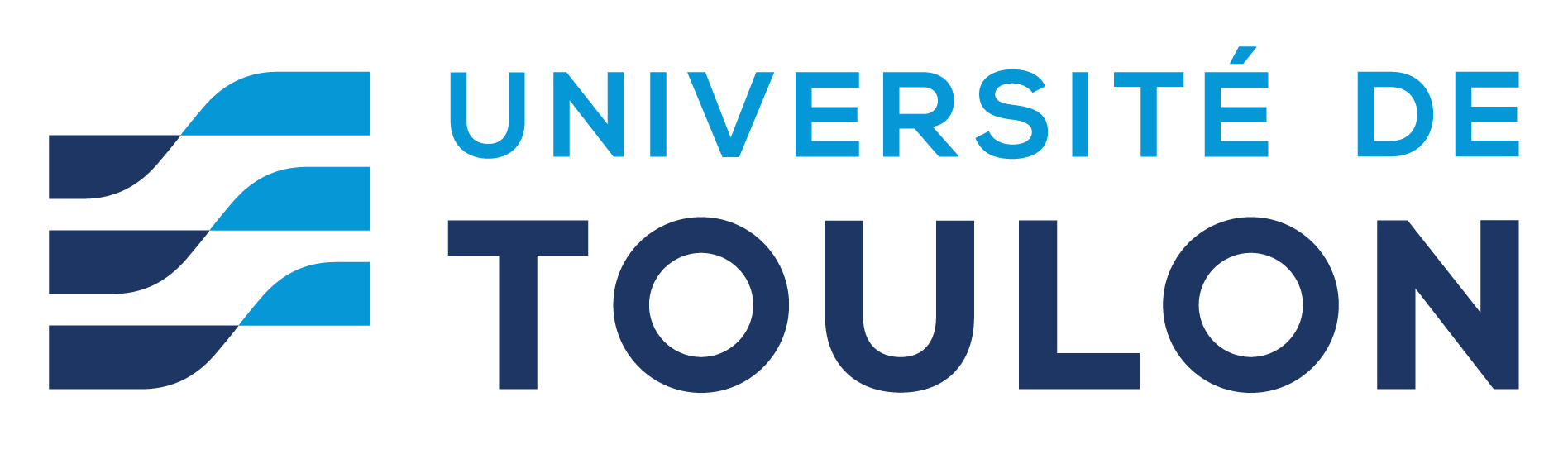 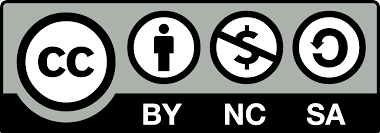 MisTraL
GABARIT de CONCEPTION d’une Situation d’Evaluation
L’enjeu, en termes d’évaluation, est de définir de manière opérationnelle le seuil acceptable pour le niveau de développement de la compétence visé, que ce soit en termes de qualité de la production, de qualité de la démarche ou de leurs justifications.
Quel type d’évaluation va-t-on prévoir (formative et/ou certificative) ? Quelle forme va-t-elle prendre (observation en situation, rapport réflexif, oral…) ?
A quels indicateurs va-t-on porter attention pour évaluer la qualité du résultat et de la démarche de l’étudiant ? (i.e. comment traduire en indicateurs les composantes essentielles et les apprentissages critiques vis-à-vis de la production attendue ?) Quels indicateurs vont permettre de s’assurer que les ressources sont bien maîtrisées ?
4
Ces indicateurs sont souvent difficiles à anticiper dans leur exhaustivité. Y revenir après le premier jury
Contact : cellule-apc@univ-tln.fr
V. 11/04/2023
Projet NCU
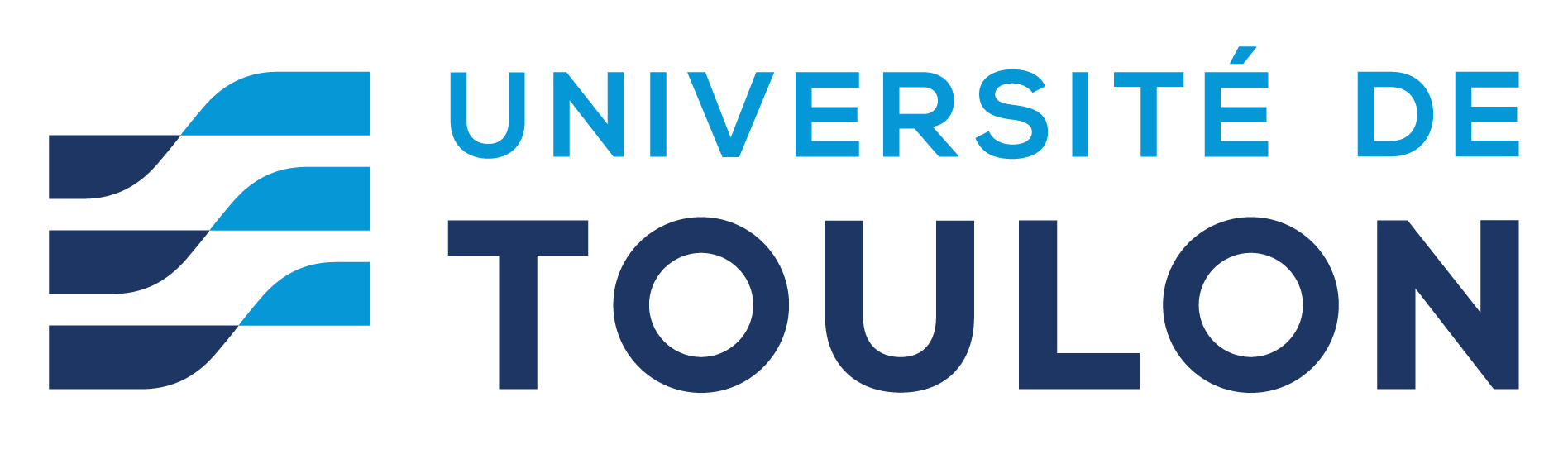 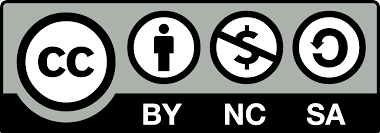 MisTraL
SCENARISATION d’une Situation d’Apprentissage et d’Evaluation
5
ETAPES-CLES
ENCADRANTS
ETUDIANTS
Quelles actions sont-elles à planifier pour les encadrants : apport de ressources, mise à disposition de matériel, sécurité, rétroactions …?
Quelle démarche (imposée ou libre) devront entreprendre les étudiants? 
Quels sont les rôles et responsabilités des étudiants dans le cadre de la SAE?Quel contrôle doivent-ils exercer sur la SAE pour accroître leur autonomie?
Scénarisation
Comment la SAE va-t-elle se dérouler sur le semestre ?
Planifier la SAE en prévoyant des temps dédiés à :
REALISATION – REGULATION
ANTICIPATION
INTEGRATION
Temps dédié à :
identifier les apprentissages réalisés dans le cadre de la SAE
identifier ses forces, ses faiblesses et/ou les difficultés rencontrées,  et les moyens pour y pallier, à l’avenir,
favoriser le transfert : identifier d’autres situations dans lesquelles les connaissances et les compétences sont susceptibles d’être mobilisées.
Temps dédiés à :
la réalisation des tâches, imposant de mobiliser les connaissances,
la verbalisation et la justification par l’étudiant de ses démarches,
leur régulation (préciser les interactions prévues avec les pairs, l’enseignant/le tuteur et leur nature : dépannage, indices, ressources, etc.) 
la production du ou des livrable(s) intermédiaire(s) et terminal(aux)
Temps dédiés à
l’introduction de la situation (élément déclencheur),
l’appropriation des critères d’évaluation de la compétence (résultat ET processus) par les étudiants
la préparation d’un plan de travail (anticipation des actions à mener et des résultats attendus)
Contact : cellule-apc@univ-tln.fr
V. 11/04/2023
Projet NCU
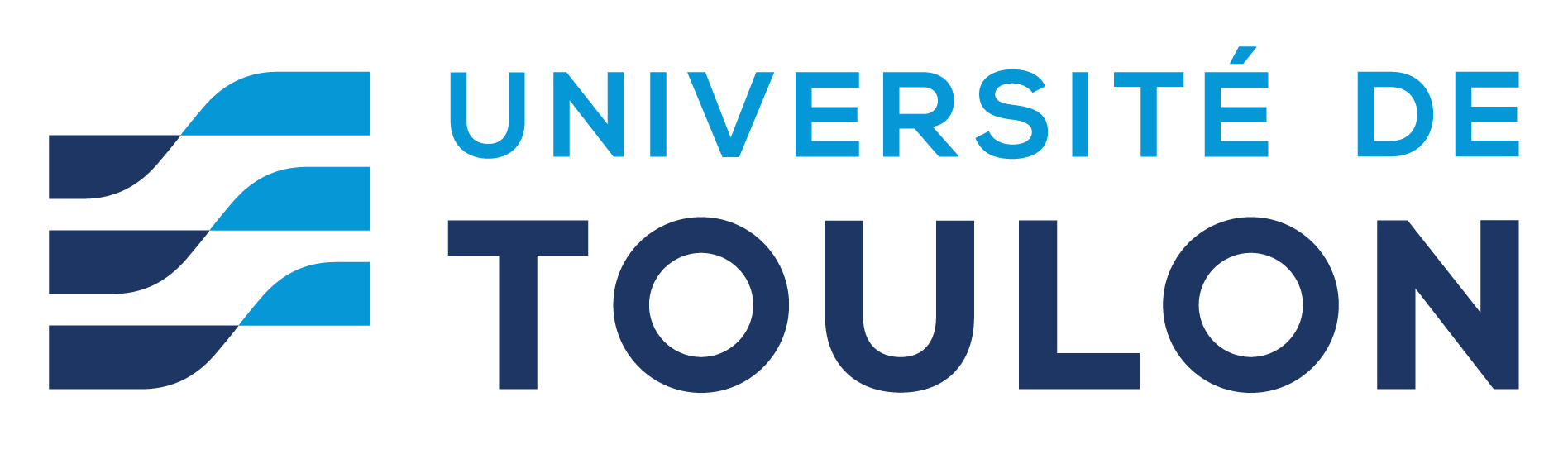 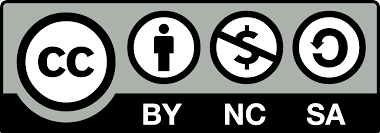 MisTraL